Celkové vyšetření
MUDr. Jindřich Mareš
Předchází vyšetření jednotlivých orgánových systémů
Začíná při vstupu pacienta do ordinace
Posuzujeme psychický stav, růst, stav výživy, stoj a chůzi, hlas a řeč
Psychický stav pacienta
Vědomí
Známkou fyziologického vědomí je bdělost (vigilita) = optimální stav CNS umožňující jedinci adekvátně reagovat na podněty z vnějšího prostředí
Za normálních okolností je bdělé, jasné
Zhoršení se projevuje kvalitativními a kvantitativními poruchami vědomí
Kvantitativní poruchy vědomí
somnolence 
je lehčí porucha vědomí
dominuje spavost pacienta, kterého oslovením nebo dotekem probudíme
sopor 
je závažnější porucha vědomí
pacient je v bezvědomí, na oslovení nereaguje 
bolestivý (nociceptivní) podnět vyvolá obrannou motorickou reakci
slovního(verbálního) kontaktu není pacient schopen
kóma 
nejzávažnější porucha vědomí
není přítomna reakce na verbální ani na nociceptivní podněty
u těžkého kómatu dochází až ke ztrátě spontánní dechové aktivity
synkopa (mdloba) je krátkodobá ztráta vědomí způsobená poruchou prokrvení centrálního nervového systému
mozková smrt  znamená zástavu veškeré cirkulace v mozku
Kvalitativní poruchy vědomí
Jsou charakterizovány dezorientací místem, časem a osobou.
amence (zmatenost) je kvalitativní porucha vědomí, při níž je nemocný dezorientovaný (neví kde je, proč tady je), je bezradný, zmatený a neklidný.
delirium je závažný stav s dominujícími vizuálními halucinacemi (klamný vjem bez reálného podkladu, který nemocný považuje za realitu, typické „bílé myšky“). Dále do obrazu deliria patří poruchy paměti, změny nálad a psychomotorický neklid.
obnubilace (mrákotný stav) se projevuje neuvědomělou činností postiženého jedince (pacient si nepamatuje co dělal). Např. při hypoglykémii.
Nejčastější příčiny poruch vědomí
příčiny oběhové (primárně při ischemii, hemoragii či embolii do CNS, nebo sekundárně na podkladě srdečního selhání nebo arytmií)
záněty (meningitida, meningoencefalitida, absces mozku)
metabolické poruchy (hyperglykémie, hypoglykémie, jaterní nebo renální selhání, poruchy hydratace, zejména dehydratace)
 intoxikace (abúzus alkoholu, drogy, léky)
psychiatrická onemocnění
v souvislosti s úrazy, nádory a epilepsií
Glasgowská stupnice (Glasgow coma scale – GCS)
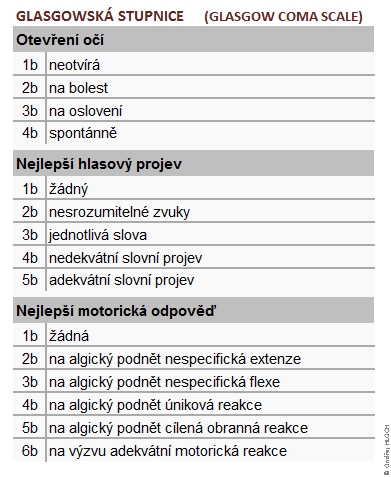 slouží k posouzení stavu vědomí a sledování jeho změn během péče o pacienta
hodnocení 
15-13b - lehká porucha vědomí
12- 9b - středně závažná porucha
8 – 3b - těžká porucha vědomí
Orientace
VÝVOJ A RŮST
Gigantismus
Nadměrně velký vzrůst
Nanismus
nanizmus znamená proporcionální malý vzrůst
hranice tělesné výšky dosahuje u mužů 145 cm, u žen 135cm
vyskytuje se u hormonálních, genetických chromozomálních poruch (Turnerův syndrom, u ovariální dysgeneze) nebo u vrozených metabolických poruch
Stav výživy
Habitus
normostenický 
astenický - štíhlý, gracilní, malá muskulatura
hyperstenický - silnější kostra, menší vzrůst, výraznější muskulatura
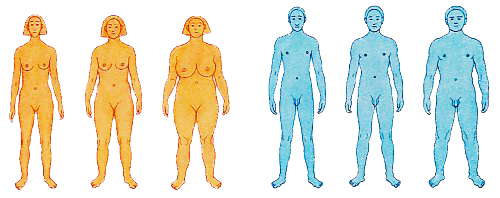 Odchylky výživy
Obezita x kachexie
Obezita
Androidní – maximum v abdominální oblasti
Gynoidní – maximum v oblasti stehen a hýždí

 BMI (body mass index): hmotnost v kg / povrch těla v m2. ( 20 – 25 norma,25-30 nadváha, 30 – 40 obezita, více než 40 těžká obezita, méně něž 20 podváha)
měření podkožní vrstvy kaliperem ( muži do 1,5 cm; ženy do 2,2 cm (normální hodnoty)
Brockův vzorec:                          
 hmotnost v kg (± 10%) = výška v cm – 100
Stoj a chůze
Postoj zdravého člověka je vzpřímený, chůze pružná, volné souhyby končetin
Poruchy se projevují u neurologických a svalových postiženích
Příklady:
Parézy, plegie
Ataxie
Kachní chůze
Abnormální pohyby
Třes
Choreatické pohyby
bezděčné, cloumavé nepravidelné pohyby, projevující se v obličeji, na hlavě, na rukách
Atetoidní pohyby
kroutivé pomalé, až bizarními pohyby s velkou amplitudou
Tiky
rychlé, opakované, stereotypní krátkodobé svalové stahy projevující se obvykle v obličeji 
Křeče
tonické (spínavé) - vyznačují se zvýšeným svalovým napětím (tetanie, tetanus),
klonické (škubavé) - s patrnými svalovými záškuby,
tonicko – klonické generalizované, provázené bezvědomím
Řeč
Fyziologicky je plynulá, srozumitelná, pro jednotlivce charakteristická
skandovaná řeč se projevuje u roztroušené sklerózy
dysartrie, anartrie - znamená poruchy výslovnosti, vynechávání a přehazování hlásek
afázie - představuje neschopnost řeči u závažných poškození řečového centra
expresivní se vyznačuje neschopností mluvit, při zachované schopnosti porozumět řeči i psanému slovu
sensorická se projevuje neschopností porozumět řeči a písmu, mluva je zachována
smíšená odpovídá kombinaci předchozích.
afonie - ztráta hlasu
Hlas
drsný, hluboký hlas se zpomalenou řečí - je přítomen při hypotyreóze u obou pohlaví a u akromegalie
chraptivý hlas (dysfonie) - vzniká při paréze n. recurrens u aneurysmatu aorty, nádorů mediastina a bronchů nebo při postižení hlasivek záněty a nádory
oslabený až neslyšný hlas - se projevuje při dehydrataci, u závažných klinických stavů, např. při pokročilém parkinsonizmu
huhňavý hlas (nazolalie) - je typický pro vrozené rozštěpy a obrnu měkkého patra